THIS IS YOUR PRESENTATION TITLE
INSTRUCTIONS FOR USE
EDIT IN GOOGLE SLIDES
Click on the button under the presentation preview that says "Use as Google Slides Theme".
You will get a copy of this document on your Google Drive and will be able to edit, add or delete slides.
You have to be signed in to your Google account.
EDIT IN POWERPOINT®
Click on the button under the presentation preview that says "Download as PowerPoint template". You will get a .pptx file that you can edit in PowerPoint. 
Remember to download and install the fonts used in this presentation (you’ll find the links to the font files needed…
2
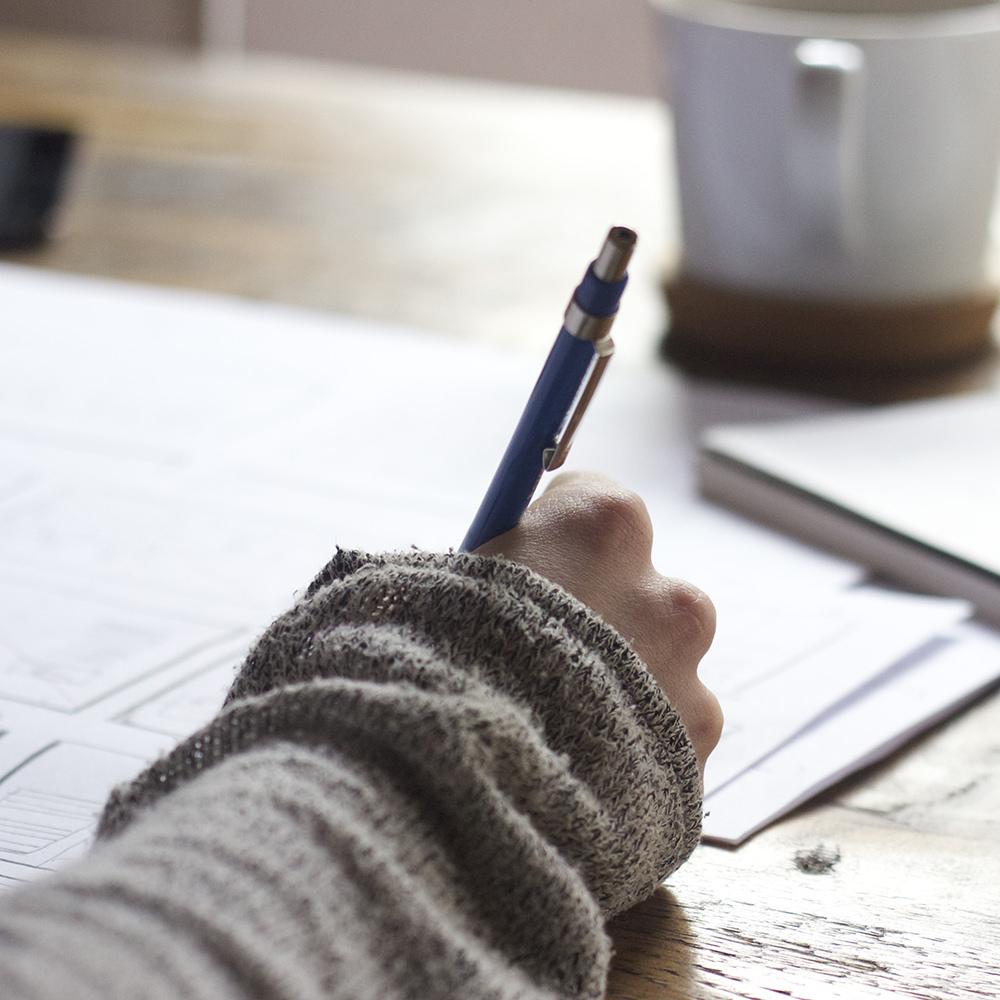 HELLO!
I am Jayden Smith
I am here because I love to give presentations. 
You can find me at @username
3
1.
TRANSITION HEADLINE
Let’s start with the first set of slides
Quotations are commonly printed as a means of inspiration and to invoke philosophical thoughts from the reader.
5
THIS IS A SLIDE TITLE
Here you have a list of items
And some text
But remember not to overload your slides with content
Your audience will listen to you or read the content, but won’t do both.
6
BIG CONCEPT
Bring the attention of your audience over a key concept using icons or illustrations
7
YOU CAN ALSO SPLIT YOUR CONTENT
White
Is the color of milk and fresh snow, the color produced by the combination of all the colors of the visible spectrum.
Black
Is the color of ebony and of outer space. It has been the symbolic color of elegance, solemnity and authority.
8
IN TWO OR THREE COLUMNS
Yellow
Is the color of gold, butter and ripe lemons. In the spectrum of visible light, yellow is found between green and orange.
Blue
Is the colour of the clear sky and the deep sea. It is located between violet and green on the optical spectrum.
Red
Is the color of blood, and because of this it has historically been associated with sacrifice, danger and courage.
9
A PICTURE IS WORTH A THOUSAND WORDS
A complex idea can be conveyed with just a single still image, namely making it possible to absorb large amounts of data quickly.
10
Want big impact? Use big image.
11
USE DIAGRAMS TO EXPLAIN YOUR IDEAS
Lorem Ipsum
Lorem Ipsum
Lorem Ipsum
Lorem Ipsum
Lorem Ipsum
Lorem Ipsum
Lorem Ipsum
12
AND TABLES TO COMPARE DATA
13
MAPS
our office
14
89,526,124
Whoa! That’s a big number, aren’t you proud?
15
89,526,124$
That’s a lot of money
185,244 users
And a lot of users
100%
Total success!
16
OUR PROCESS IS EASY
Lorem
Lorem ipsum dolor sit amet, consectetur adipiscing elit. Duis sit amet odio vel purus bibendum luctus.
Ipsum
Lorem ipsum dolor sit amet, consectetur adipiscing elit. Duis sit amet odio vel purus bibendum luctus.
Dolor
Lorem ipsum dolor sit amet, consectetur adipiscing elit. Duis sit amet odio vel purus bibendum luctus.
17
LET’S REVIEW SOME CONCEPTS
Yellow
Is the color of gold, butter and ripe lemons. In the spectrum of visible light, yellow is found between green and orange.
Blue
Is the colour of the clear sky and the deep sea. It is located between violet and green on the optical spectrum.
Red
Is the color of blood, and because of this it has historically been associated with sacrifice, danger and courage.
Yellow
Is the color of gold, butter and ripe lemons. In the spectrum of visible light, yellow is found between green and orange.
Blue
Is the colour of the clear sky and the deep sea. It is located between violet and green on the optical spectrum.
Red
Is the color of blood, and because of this it has historically been associated with sacrifice, danger and courage.
18
4000
3000
2000
1000
0
You can insert graphs from Excel or Google Sheets
19
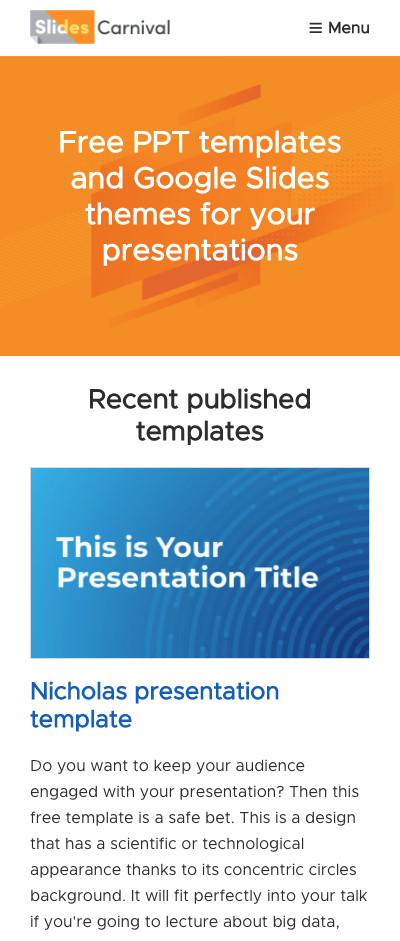 MOBILE PROJECT
Show and explain your web, app or software projects using these gadget templates.
20
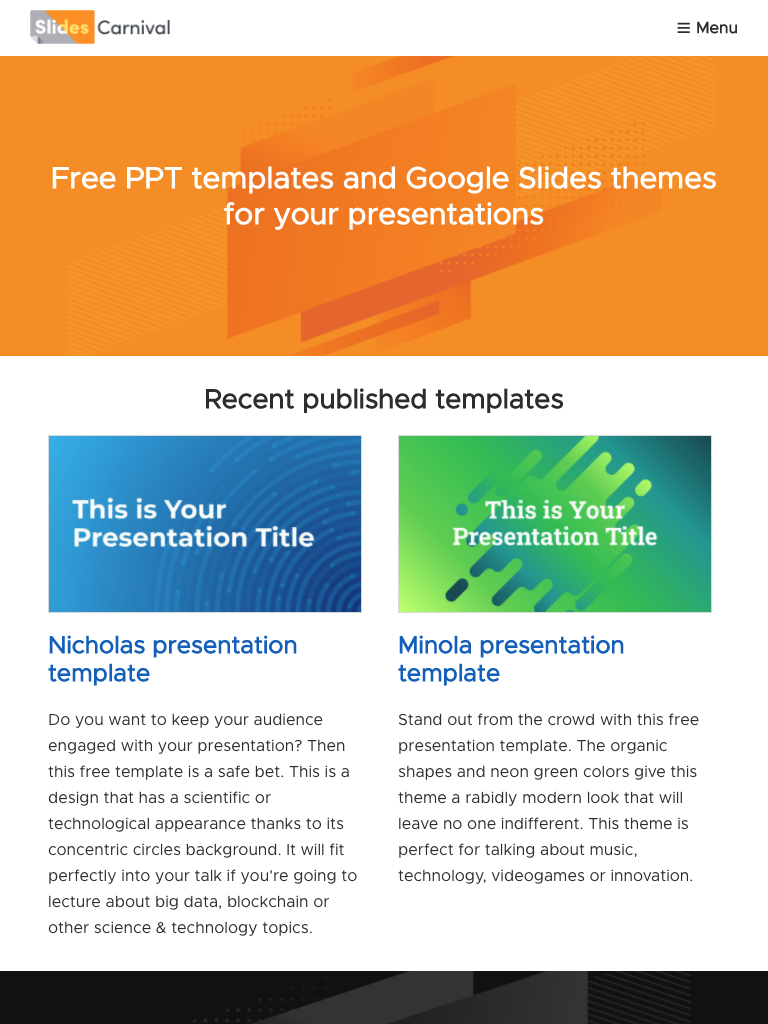 TABLET
PROJECT
Show and explain your web, app or software projects using these gadget templates.
21
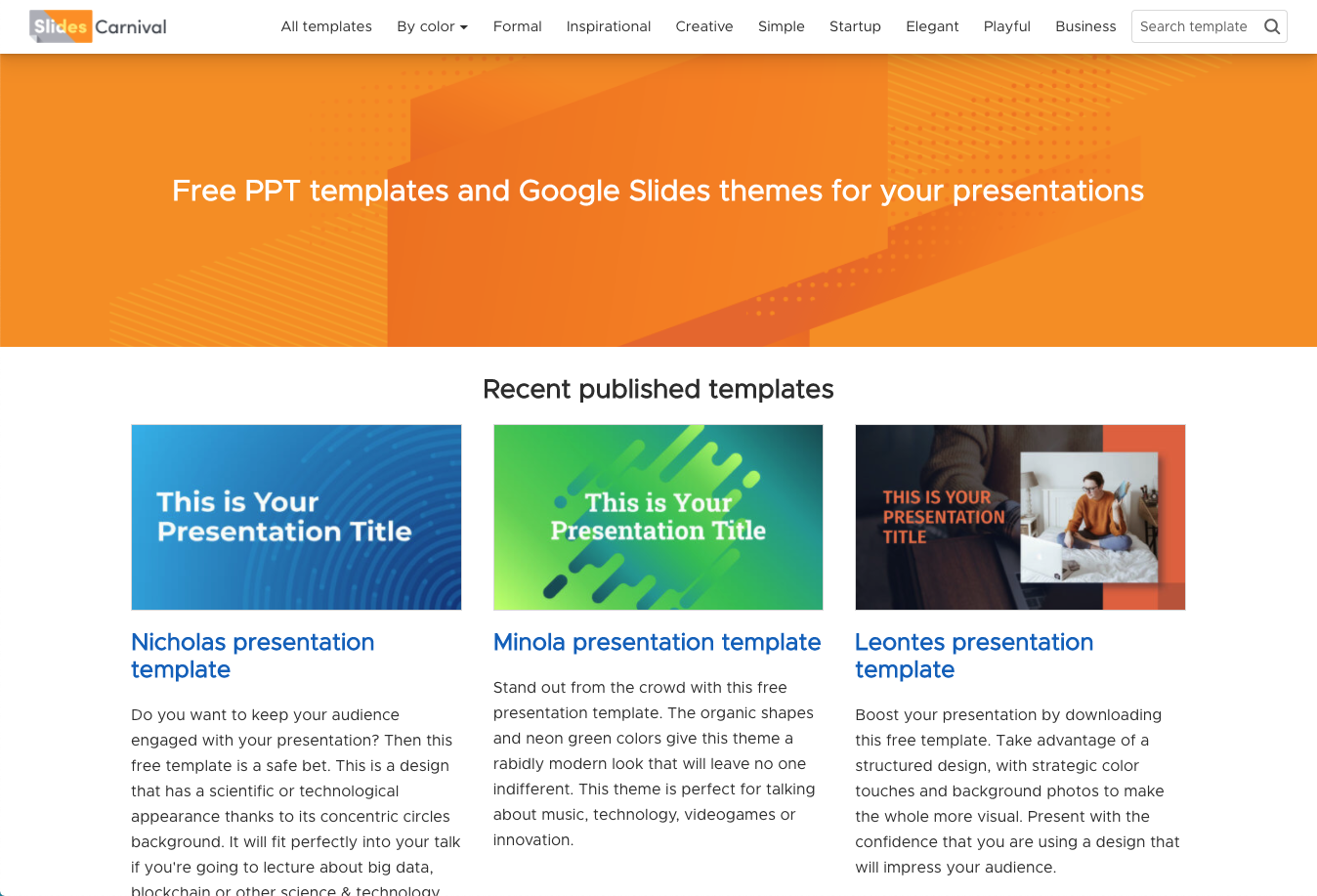 DESKTOP
PROJECT
Show and explain your web, app or software projects using these gadget templates.
22
THANKS!
Any questions?
You can find me at @username & user@mail.me
23
CREDITS
Special thanks to all the people who made and released these awesome resources for free:
Presentation template
Maps in slides 2, 6 and 9 from 
Photographs
24
PRESENTATION DESIGN
This presentation uses the following typographies and colors:
Titles: Frank Ruhl Libre
Body copy: Frank Ruhl Libre, Libre Baskerville (Quote)
You can download the fonts on these pages:
https://www.urbanfonts.com/fonts/Frank_Ruhl_Libre.font
https://www.fontsquirrel.com/fonts/libre-baskerville

Dark gray #6c7a83 · Medium gray #8a9ba6 · Light gray #b0c6d3 · Beige #f2edda
You don’t need to keep this slide in your presentation. It’s only here to serve you as a design guide if you need to create new slides or download the fonts to edit the presentation in PowerPoint®
25
2.Extra Resources
For Business Plans, Marketing Plans, Project Proposals, Lessons, etc
Timeline
Blue is the colour of the clear sky and the deep sea
Red is the colour of danger and courage
Black is the color of ebony and of outer space
Yellow is the color of gold, butter and ripe lemons
White is the color of milk and fresh snow
Blue is the colour of the clear sky and the deep sea
JAN
FEB
MAR
APR
MAY
JUN
JUL
AUG
SEP
OCT
NOV
DEC
Yellow is the color of gold, butter and ripe lemons
White is the color of milk and fresh snow
Blue is the colour of the clear sky and the deep sea
Red is the colour of danger and courage
Black is the color of ebony and of outer space
Yellow is the color of gold, butter and ripe lemons
27
Roadmap
Blue is the colour of the clear sky and the deep sea
Red is the colour of danger and courage
Black is the color of ebony and of outer space
1
3
5
2
4
6
Yellow is the color of gold, butter and ripe lemons
White is the color of milk and fresh snow
Blue is the colour of the clear sky and the deep sea
28
Gantt chart
29
SWOT Analysis
STRENGTHS
Blue is the colour of the clear sky and the deep sea
WEAKNESSES
Yellow is the color of gold, butter and ripe lemons
S
W
Black is the color of ebony and of outer space
OPPORTUNITIES
White is the color of milk and fresh snow
THREATS
O
T
30
Business Model Canvas
Key Partners
Insert your content
Key Activities
Insert your content
Value Propositions
Insert your content
Customer Relationships
Insert your content
Customer Segments
Insert your content
Key Resources
Insert your content
Channels
Insert your content
Cost Structure
Insert your content
Revenue Streams
Insert your content
31
Funnel
Insert your content
Insert your content
Insert your content
Insert your content
Insert your content
Insert your content
AWARENESS
32
DISCOVERY
EVALUATION
INTENT
PURCHASE
LOYALTY
Team Presentation
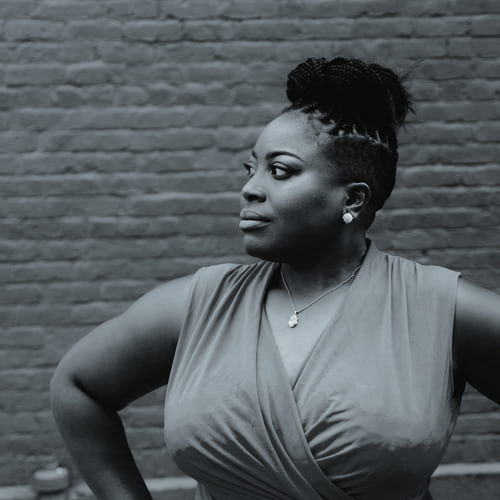 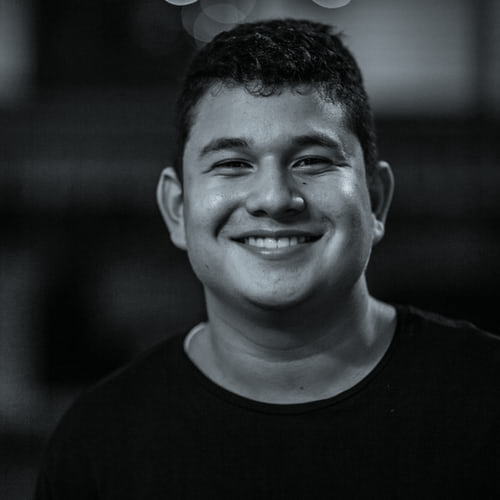 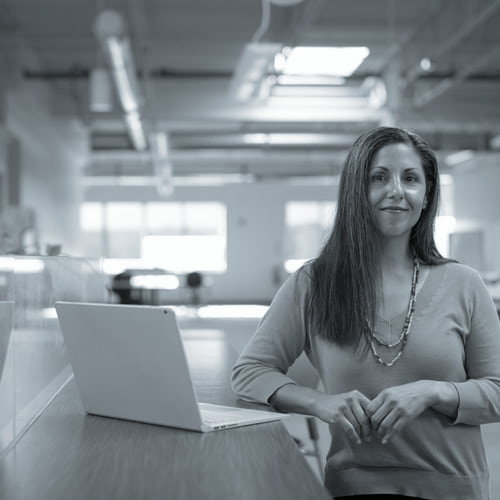 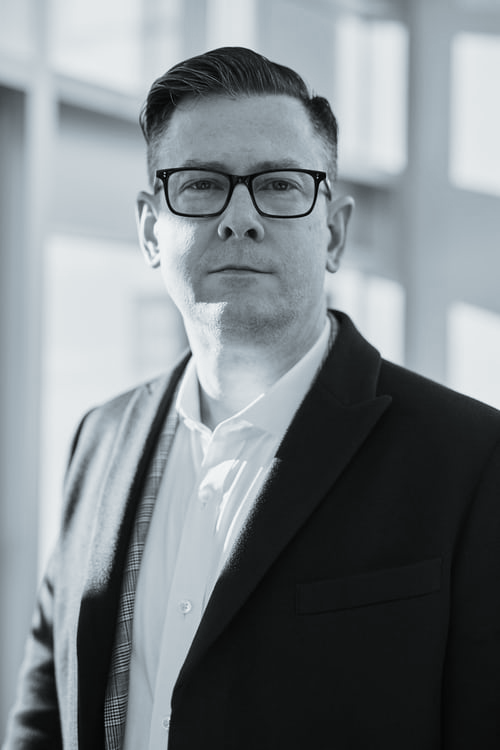 Imani JacksonJOB TITLE
Blue is the colour of the clear sky and the deep sea
Marcos GalánJOB TITLE
Blue is the colour of the clear sky and the deep sea
Ixchel ValdíaJOB TITLE
Blue is the colour of the clear sky and the deep sea
Nils ÅrudJOB TITLE
Blue is the colour of the clear sky and the deep sea
33
Competitor Matrix
HIGH VALUE 2
Competitor
Our company
Competitor
Competitor
HIGH VALUE 1
LOW VALUE 1
Competitor
Competitor
Competitor
LOW VALUE 2
34
Weekly Planner
35
SlidesCarnival icons are editable shapes. This means that you can:
Resize them without losing quality.
Change fill color and opacity.
Change line color, width and style.
Isn’t that nice? :)Examples:
36
Diagrams and infographics
37